СКАЗКА О ВЕСЕЛОМ ЯЗЫЧКЕ
по книге В.Н.Костыгиной «ТРУ-ЛЯ-ЛЯ», Артикуляционная гимнастика. М.:2000
ОКОШКО
Жил-был веселый Язычок.  Проснулся он рано утром. Открыл окошко.
Посмотрел налево, направо.   Вниз посмотрел. Ночью шел дождь – нет ли луж? Вверх посмотрел  - светит ли солнышко? 
Закрыл окошко.
Побежал язычок в ванную умываться.  Открыл дверь ванной. Дверь заскрипела: Н-н-н...
Надо смазать дверь – подумал Язычок. Вошел он в ванную. Включил свет – «чик». 
Открыл кран «чик-чик-чик». Полилась горячая вода «ш-ш-ш»... 
«Ой!» -  испугался язычок и отдернул руки. Надо открыть какую воду? 
Правильно, холодную «чик-чик-чик».  И язычок открыл кран с холодной водой «с-с-с»...  Холодная водичка соединилась с горячей и стала теплой.
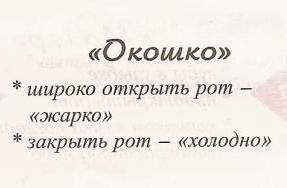 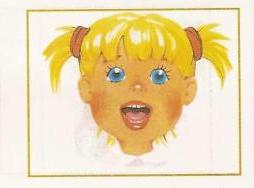 ЧИСТИМ ЗУБКИ
Язычок умылся. Почистил зубки – сначала нижние, затем верхние.
Прополоскал рот. Умылся еще раз. Вытерся. 
Закрыл кран с холодной водой «чик-чик-чик».
Закрыл кран с горячей водой «чик-чик-чик».
Закрыл дверь «н-н-н».. 
И побежал веселый Язычок на кухню завтракать.
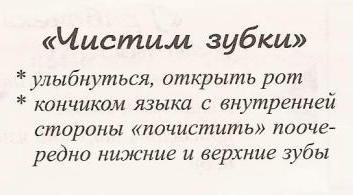 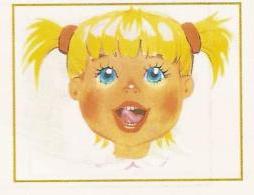 МЕСИМ ТЕСТО
А на кухне мама печет пироги.
«Мамочка, здравствуй!, - крикнул радостно язычок.- 
Я тебя очень люблю.» 
«Здравствуй, сыночек! Я тебя тоже очень люблю! 
Помогай мне тесто месить!»
Пя-пя-пя – разминали они тесто губами, потом зубками, снова губами.
Тесто готово. Испекли они пирожки «Пя-пя-пя...»
Язычок съел три пирожка.
Как ты думаешь, с какой начинкой?
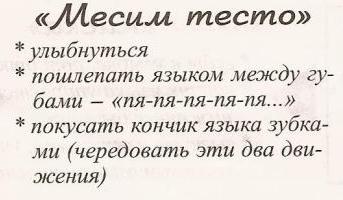 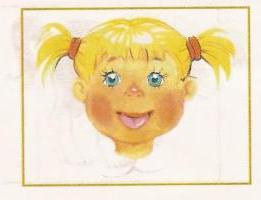 ЧАШЕЧКА
Затем язычок выпил молока вот из такой чашечки.
Сказал «Спасибо».
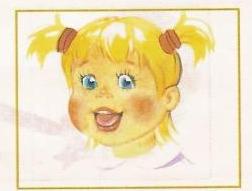 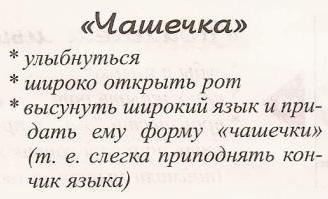 ДУДОЧКА
И спросил Язычок у мамы – «Мамочка, можно я пойду погуляю?»
Мама ответила «Конечно, можно, только не опоздай к обеду».
Взял язычок дудочку и весело загудел «Ду-ду-ду!»
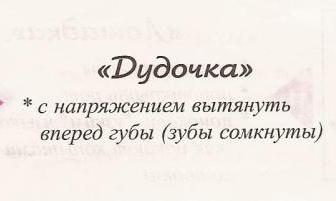 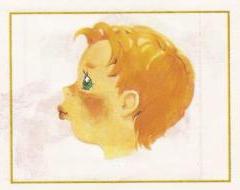 ЗАБОРЧИК
Вышел Язычок на крыльцо дома. 
Вокруг дома длинный забор. Вот такой.
А на крыше дома труба. В трубе живет  веселый ветер. «У-у-у...»поет он.
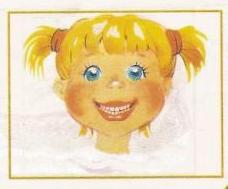 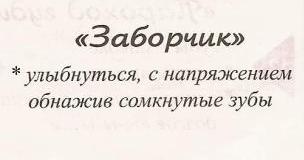 Маляр
Веселый маляр красил забор.
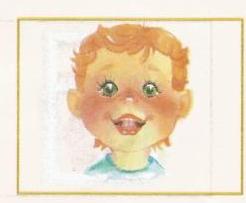 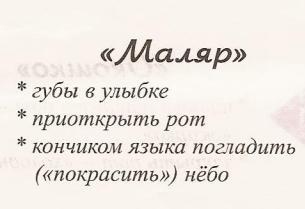 ГРИБОК
Смотри, Язычок, сказал маляр – возле забора вырос грибок.
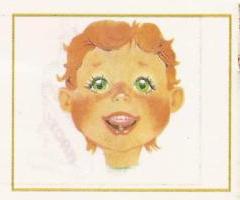 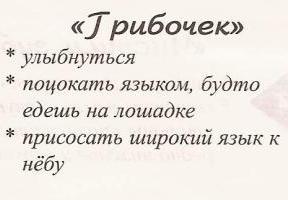 Киска
Как хорошо! ответил Язычок, и вдруг увидел кошку Мурку.
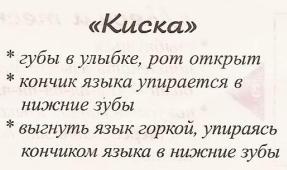 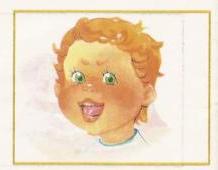 Поймаем мышку
Мурка ловит мышку.
Нельзя, Мурка! прогнал Язычок кошку. Погрозил пальчиком кошке. Нельзя!
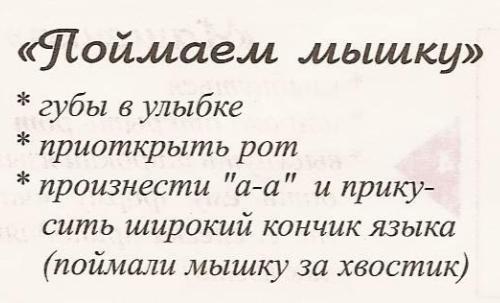 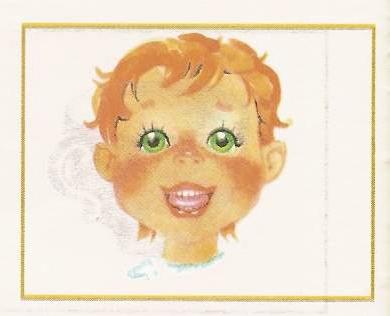 ЛОШАДКА
Побежал Язычок к своей лошадке.
Погладил её.  «Здравствуй, лошадка!» - ласково сказал Язычок. Лошадка обрадовалась. Заржала «Иго-го!» Вскочил Язычок на лошадку, поскакали они вместе.
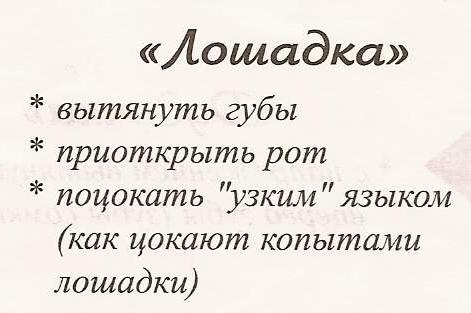 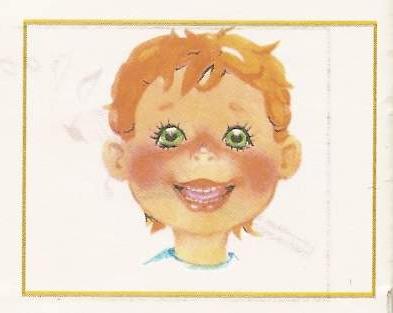 ПАРОХОД  ГУДИТ
Скачут они берегом реки. На реке гудит пароход: «Ы-ы....»
«Счастливого пути, пароход!» - помахал ему вслед Язычок.
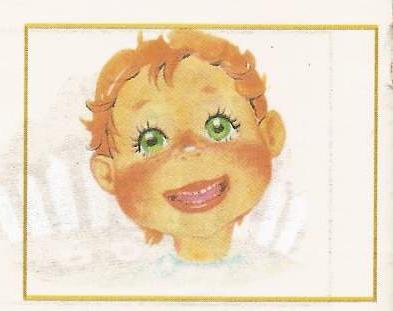 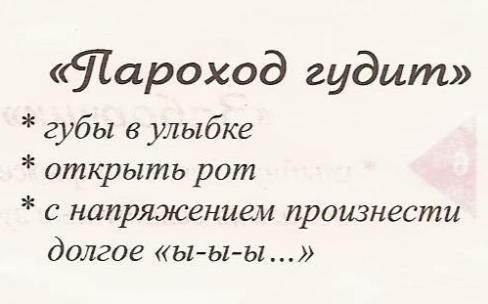 СЛОНИК ПЬЁТ
Скачет язычок , скачет и прискакал он в зоопарк. В зоопарке он встретил своих друзей. Язычок увидел ослика. «Иа-иа-иа!» - поздоровался ослик.
Язычок посмотрел, как умывается веселый слоник Бэмби: набирает хоботом водичку и моет себя, как из душа.
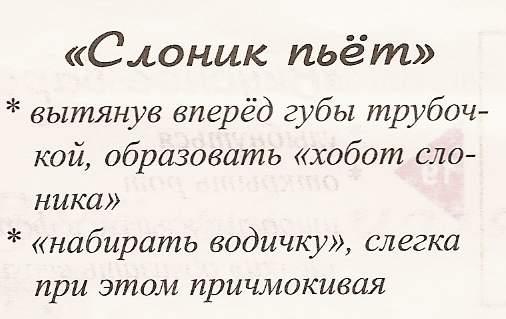 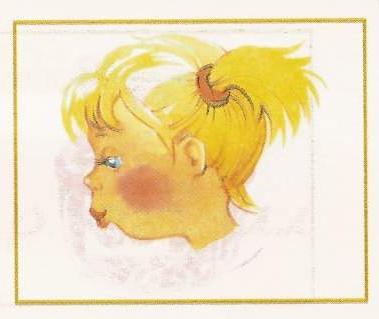 ИНДЮКИ БОЛТАЮТ
К ним подошел индюк.
Он без умолка болтал «бл-бл-бл...»
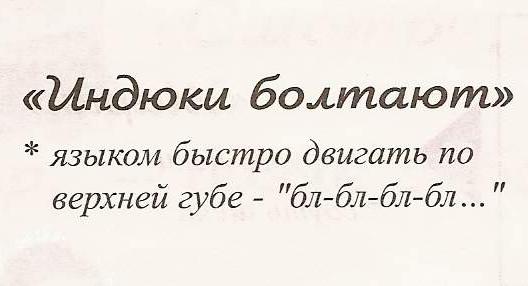 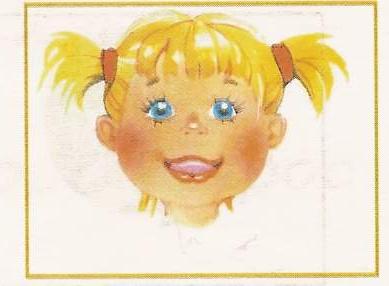 ОРЕШКИ
Маленькая белочка угостила Язычка орешками.
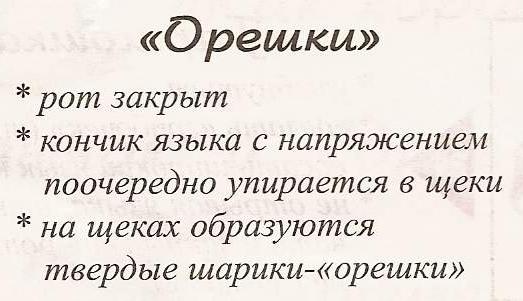 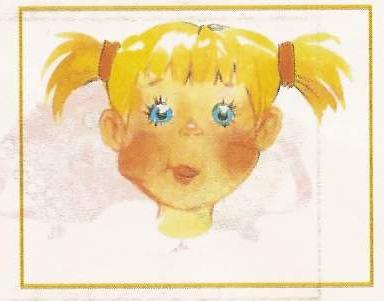 КАЧЕЛИ
В зоопарке Язычок покатался на качелях.
Покатался на маленьком автомобильчике «Дрррр...»
Было очень жарко. Язычок купил себе мороженое – эскимо на палочке.
Очень вкусное мороженое!
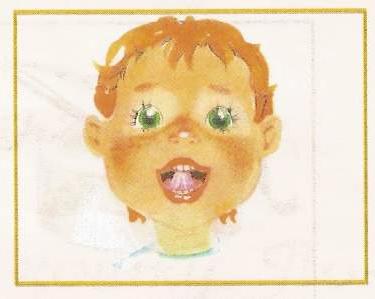 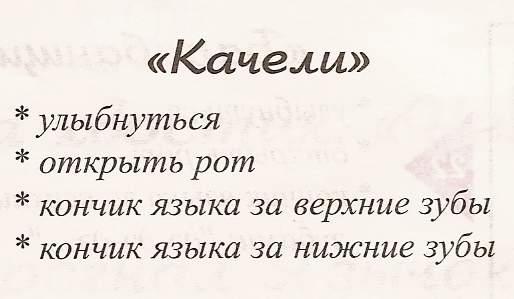 ЧАСИКИ
Съел Язычок мороженое и подумал, что надо домой возвращаться.
посмотрел на часы, а они стоят. 
Надо часы завести: «тик-тик-тик...» И часы пошли.
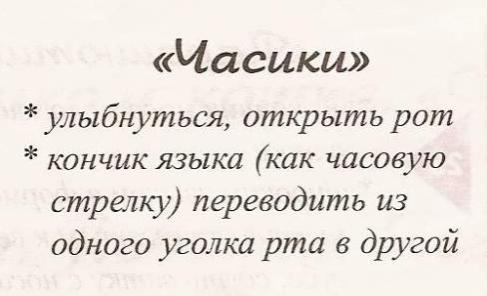 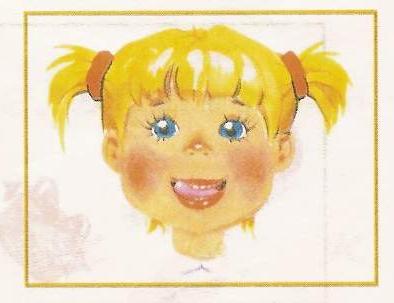 БЛИНЧИК
«Ой! меня мама ждет!» Вскочил Язычок на лошадку и поскакал домой.
Дома его ждала мама.
Она испекла Язычку вкусные блинчики.
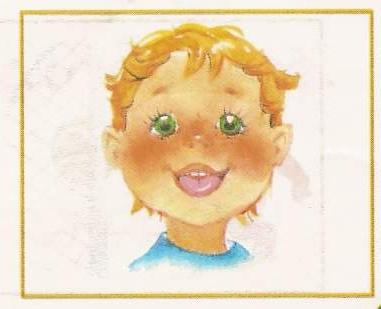 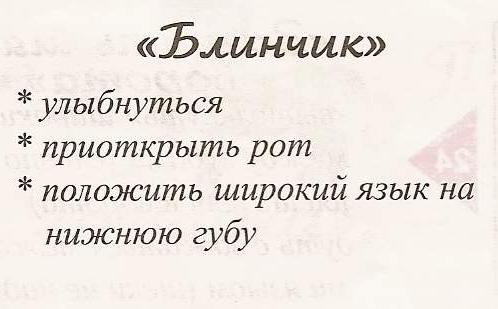 ВКУСНОЕ ВАРЕНЬЕ
И положила вкусного варенья.
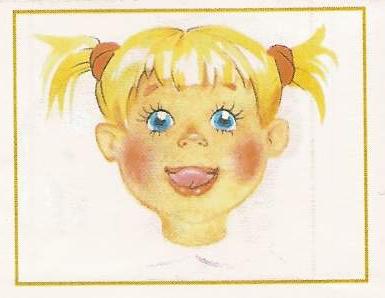 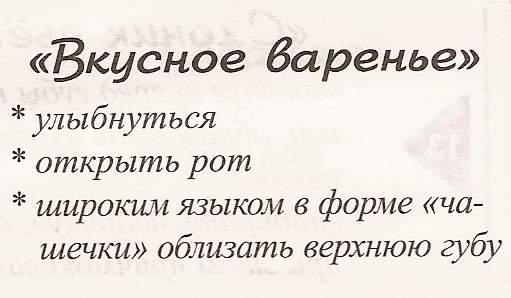 ГАРМОШКА
Мама купила Язычку красивую гармошку
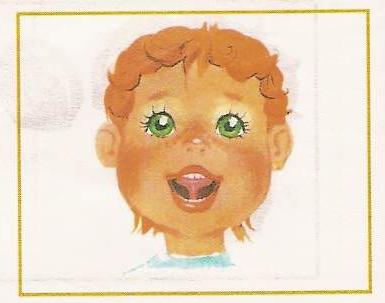 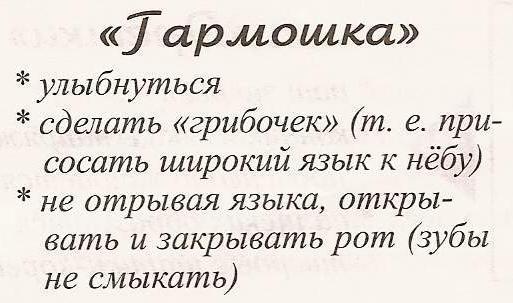 БАРАБАН
Мама купила барабан. 
Язычок взял барабанные палочки и заиграл веселый марш «дэ-дэ-дэ, дэ-дэ-дэ, дэ-дэ-дэ»
Он был очень рад новым игрушкам и очень рад, что вернулся домой к маме.
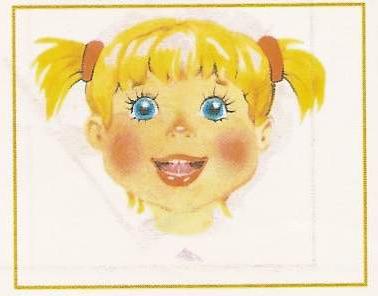 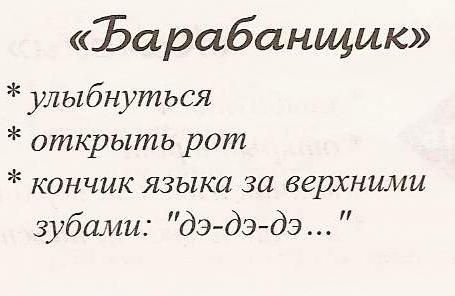 ПАРАШЮТИК
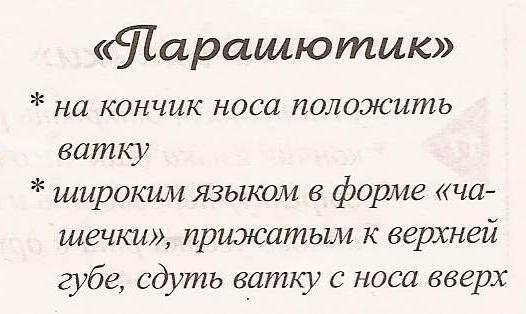 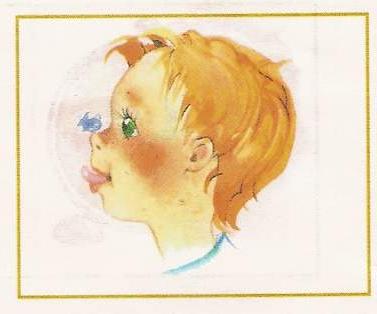 ЗАГНАТЬ МЯЧ В ВОРОТА
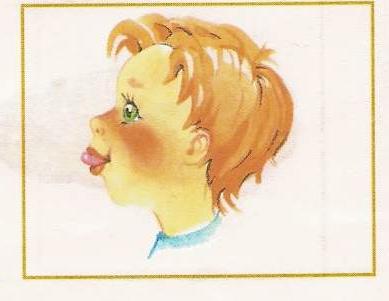 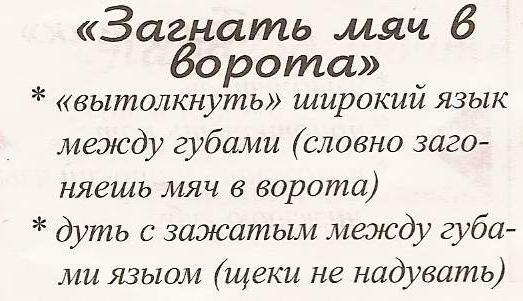 Конец